Муниципальное образовательное учреждениедополнительного образования детейДетский подростковый центр
Чернина Наталья Сергеевна
Педагог дополнительного образования
Подростковый клуб «Дюжина»
Творческая мастерская
«Семицветик»
ОТКРЫТОЕ ЗАНЯТИЕ ДЛЯ ДЕТЕЙ МЛАДШЕГО ШКОЛЬНОГО ВОЗРАСТА
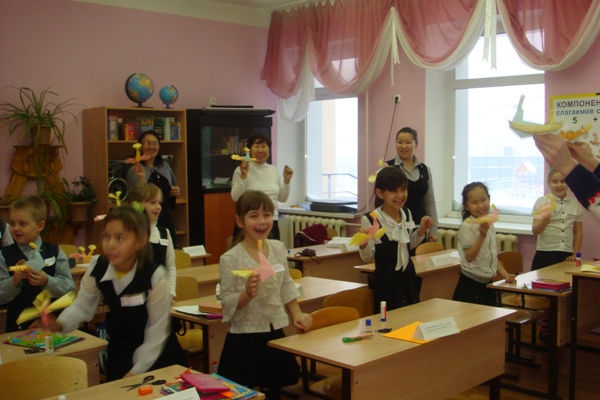 ТЕМА:  «ПТИЦА СЧАСТЬЯ»
ЦЕЛИ ЗАНЯТИЯ:
-создание оптимальных условий для развития творческой личности через занятие по оригами;
		
		- научить детей складывать фигурку оригами «птица счастья».
ЗАДАЧИ:
Познакомить детей со значением символа птицы в культуре русского народа;
Познакомить с такими способами обработки бумаги, как сгибание, складывание;
Обучать приемам складывания изделия оригами; 
Развивать внимание, усидчивость, мелкую моторику пальчиков;
Воспитывать терпеливость в процессе кропотливой пошаговой деятельности по созданию оригами;
Воспитывать трудолюбие
Ожидаемые результаты:
Научиться складывать изделие в технике оригами;
Закрепить навыки работы с бумагой;
Самостоятельно планировать ход работы
Методы и приёмы:
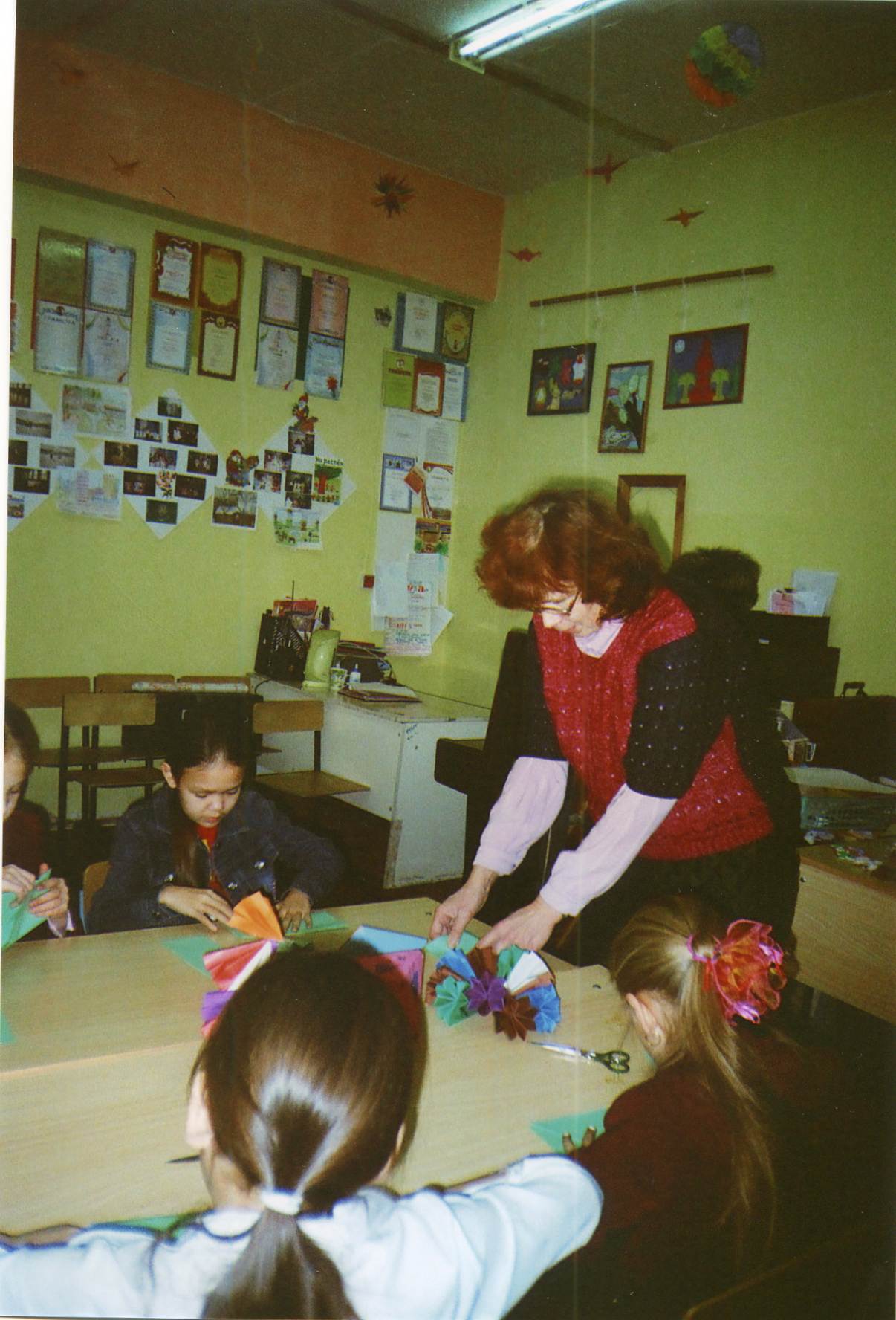 Словесные: диалог, рассказ, беседа;
Наглядные;
Практические.
Материалы и оборудование:
Легенда о птице счастья
«На далёком севере в архангельской губернии жил – был охотник. Зима на севере долгая, холодная: то вьюга, то метель, то сильная стужа. А в этот год зима задержалась надолго; выстудила человеческое жильё, и заболел у охотника младший сынишка. Болел долго, исхудал, побледнел; ни врач не помог, ни знахарь. Горе охотнику. Жалко сынишку. Спросил охотник у сына: “Что же ты хочешь?”. Тихо-тихо прошептал мальчик: “Хочу увидеть солнышко…”. А где его возьмёшь на севере? Задумался охотник, истопил очаг, чтоб теплее стало. Но огонь не солнышко. Обратил внимание охотник на лучину, которая светилась в отблеске огня. Озарилось улыбкой его лицо;
и понял он, как можно помочь сыну. Всю ночь работал охотник. Вырезал из полена птицу, настрогал из лучины щепки, украсил их ажурной резьбой. Повесил птицу над кроватью сына, и птица вдруг ожила: закружилась, задвигалась в струях горячего воздуха, что шёл от печи. Мальчик проснулся, заулыбался и воскликнул: “Ну, вот и солнышко!” С этого дня ребёнок стал быстро поправляться. Так приписали деревянной птице чудодейственную силу и стали называть её “святым духом”, хранительницей детей, символом семейного счастья.»
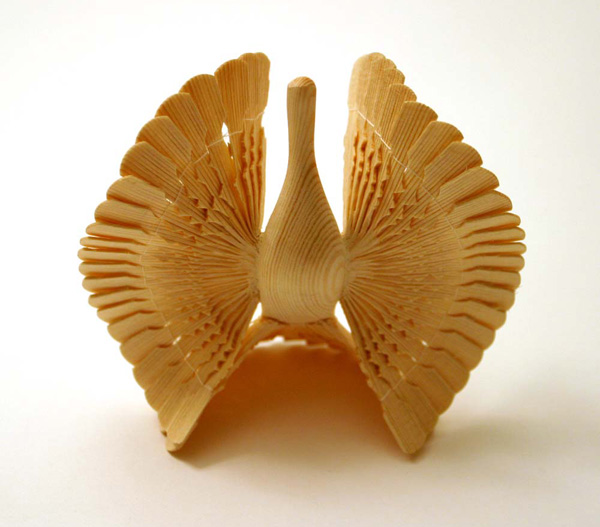 Базовая форма оригами «Воздушный змей»
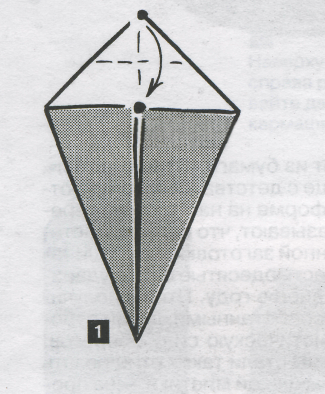 Схема складывания фигурки
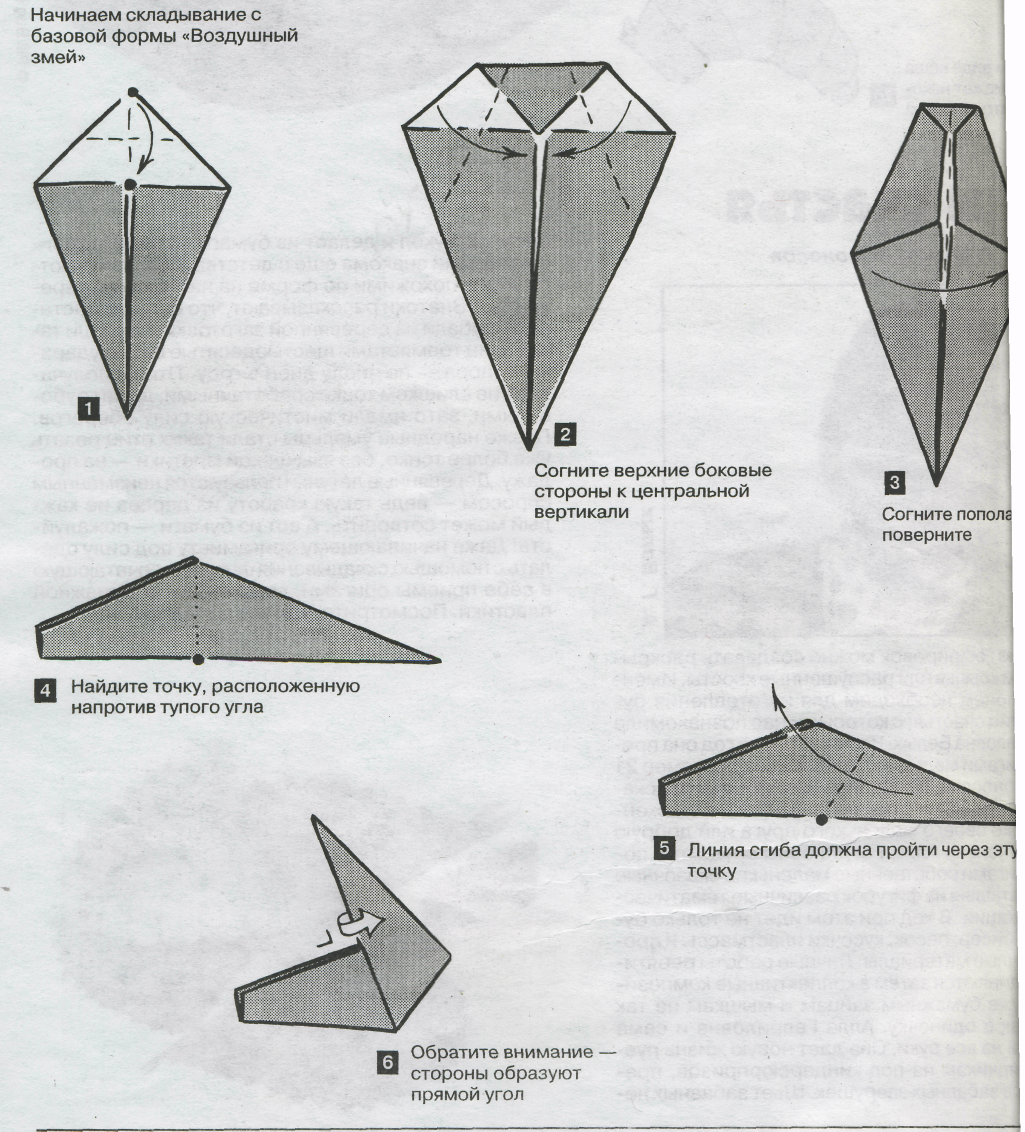 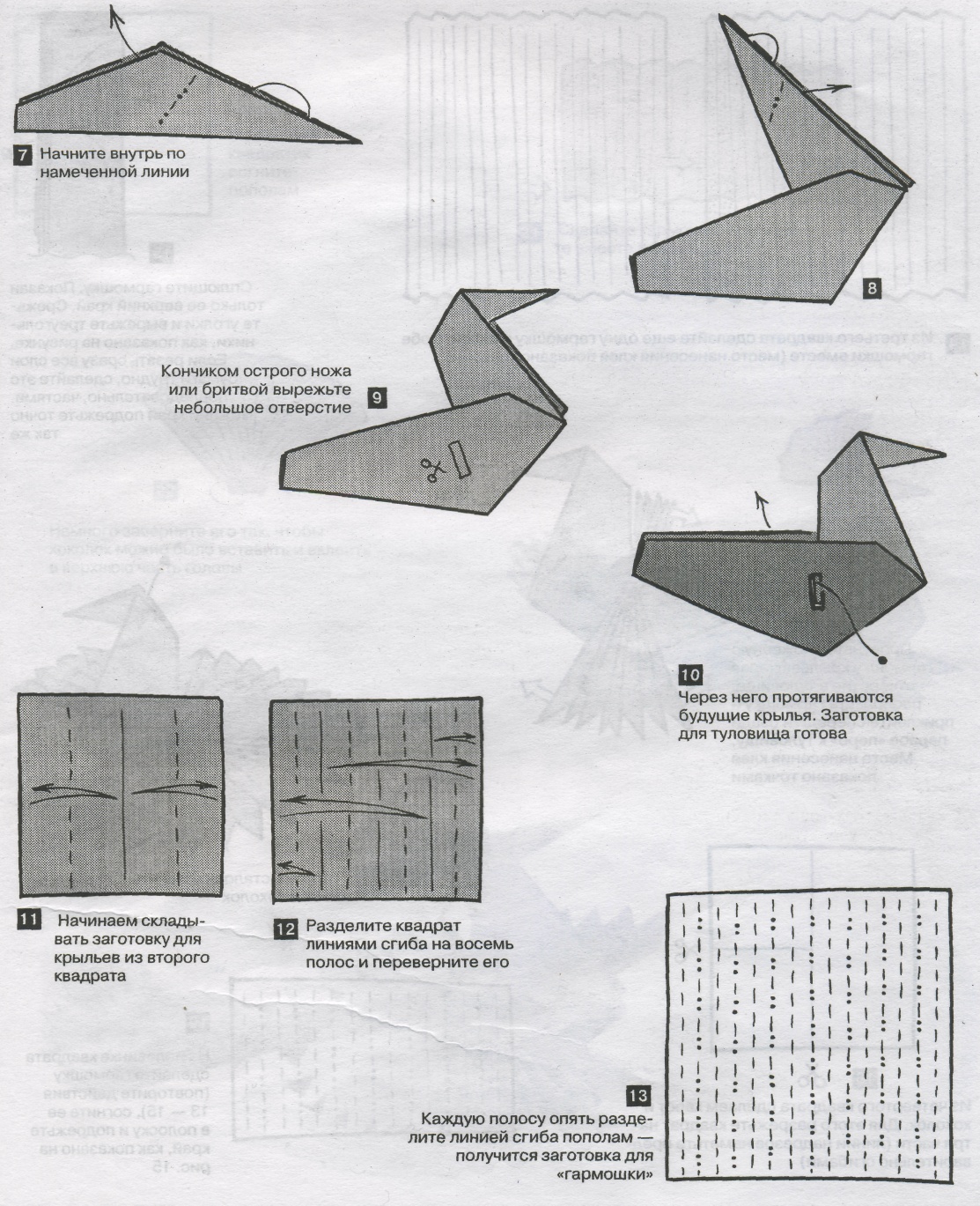 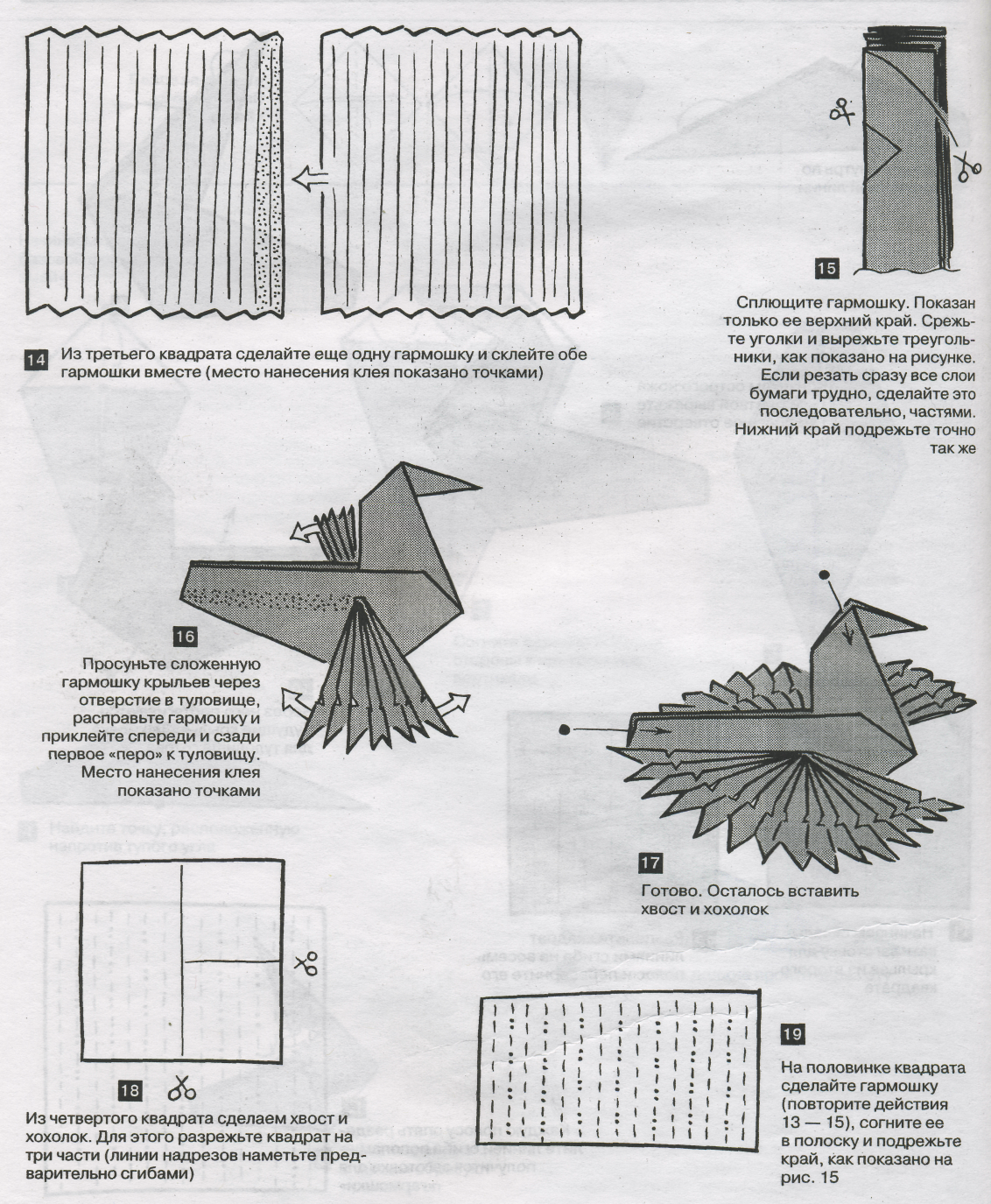 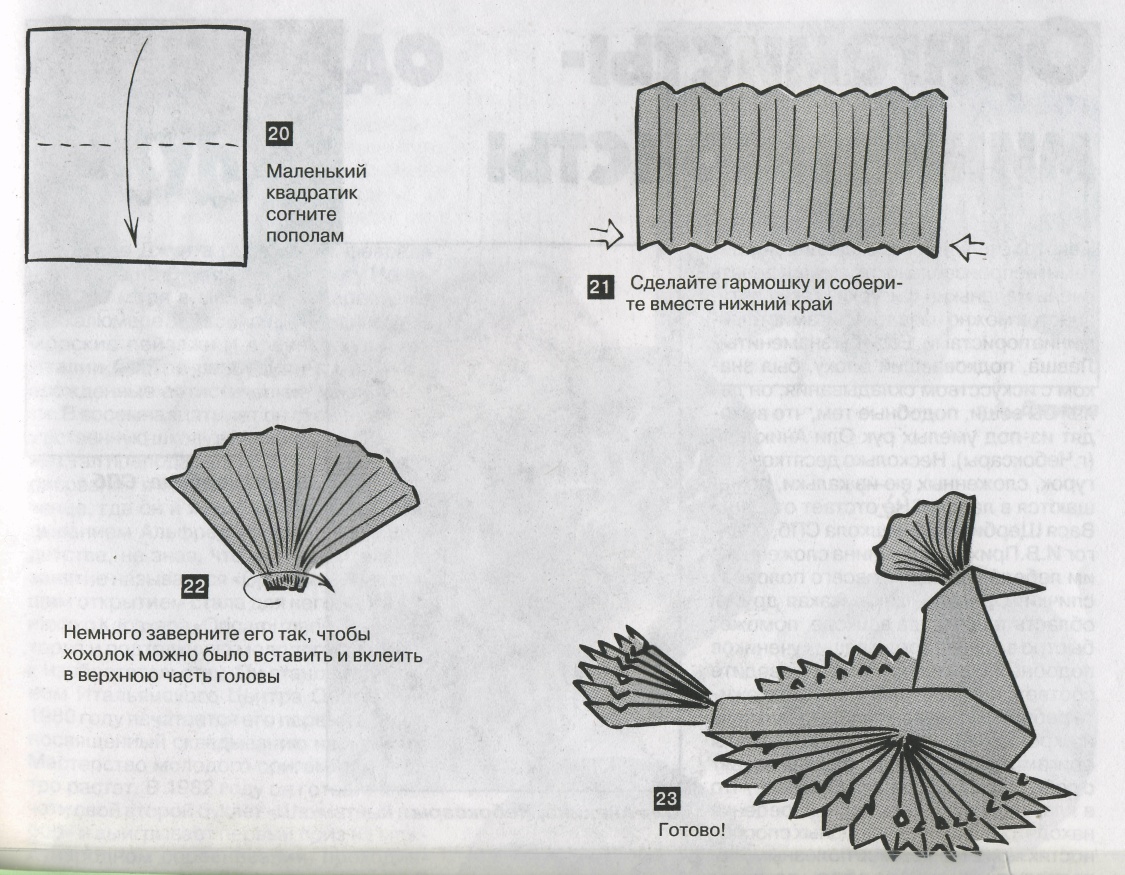 Готовое изделие
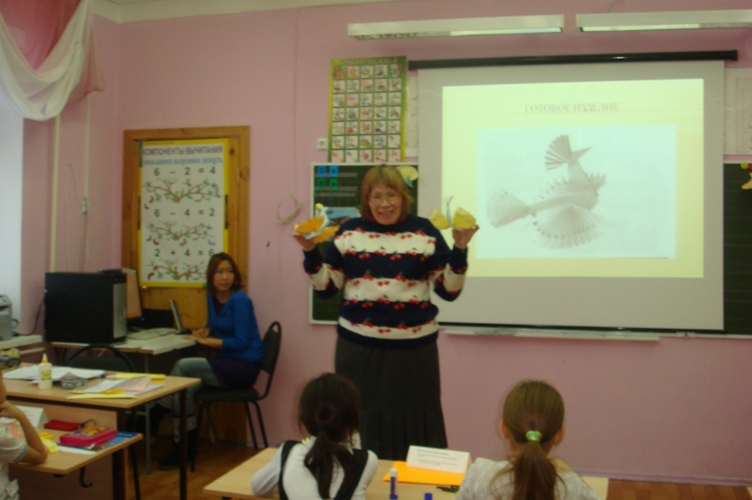 Контрольные вопросы
О чём нам поведала архангельская легенда?
Что означает слово оригами?
На основе какой базовой формы мы складывали фигурку?
Как складывали крылья у фигурки   «Птица счастья» ?
УРА! У НАС ВСЁ ПОЛУЧИЛОСЬ!
Выводы:
Дети познакомились с архангельской легендой о птице счастья;
Научились складывать фигурку оригами;
Стали более внимательны и общительны.
«Мы желаем счастья вам»
В мире, где кружится
				снег шальной,
Где моря грозят крутой волной, 
Где подолгу добрую
			ждем порой мы весть, 
Чтобы было легче
				в трудный час,
Очень нужно каждому из нас, 
Очень нужно каждому знать,
				что счастье есть.
Припев:
Мы желаем счастья вам! 
Счастья в этом мире большом!
Как солнце по утрам,        
Пусть оно заходит в дом. 
Мы желаем счастья вам! 
И оно должно быть таким – 
Когда ты счастлив сам, 
Счастьем поделись
					с другим!
Спасибо за внимание!До новых встреч!